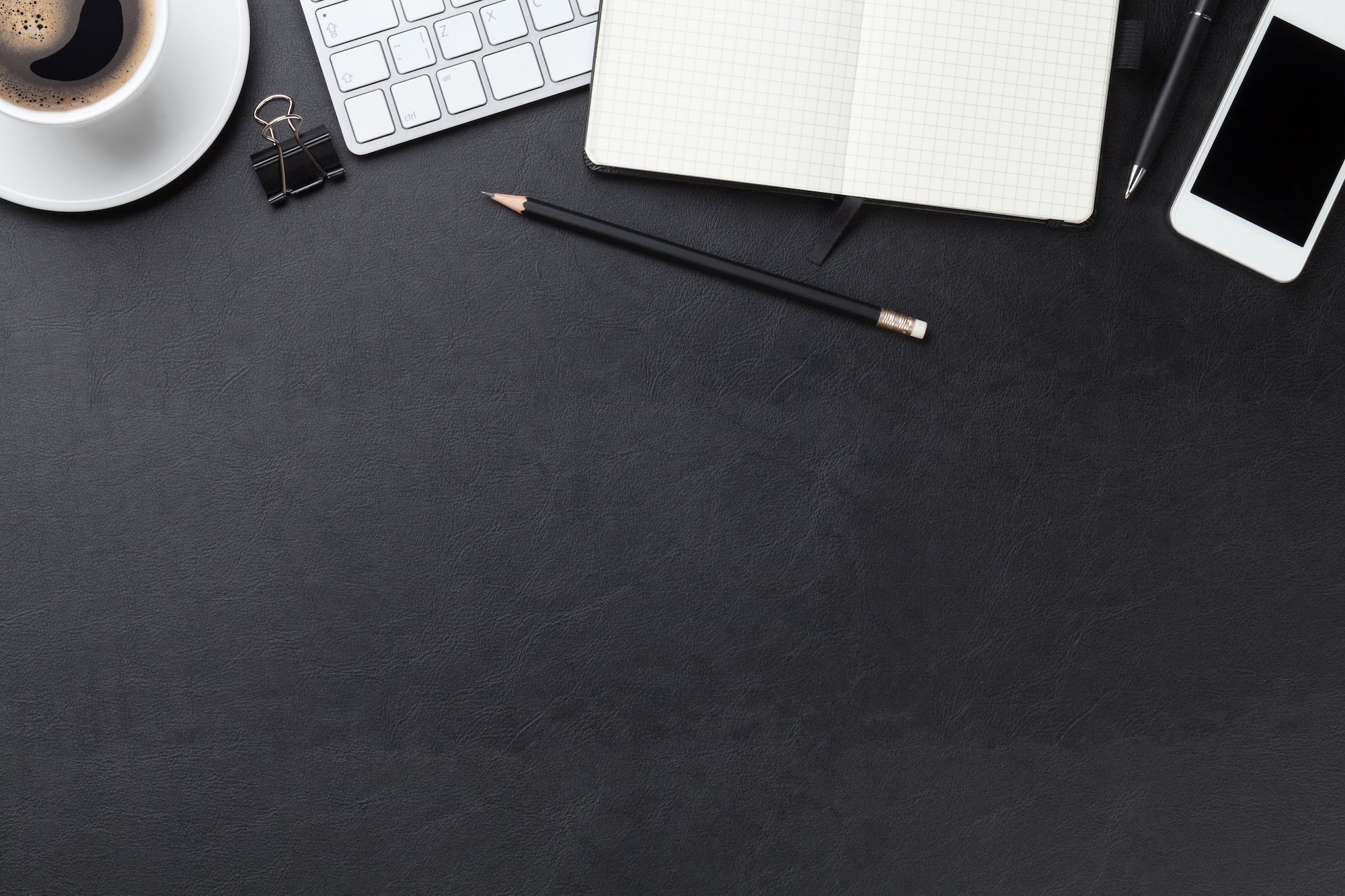 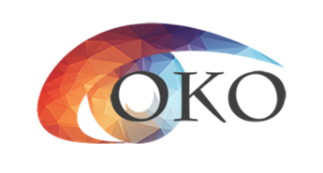 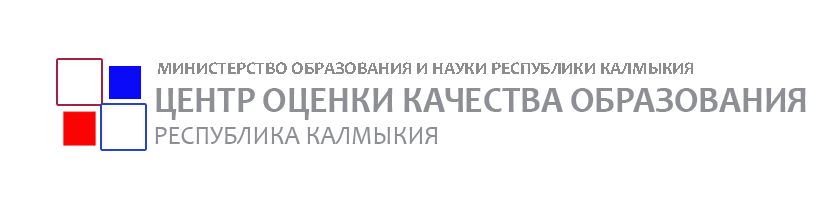 «Методические рекомендации по организации и проведению итогового сочинения (изложения) в 2022/2023 учебном году»
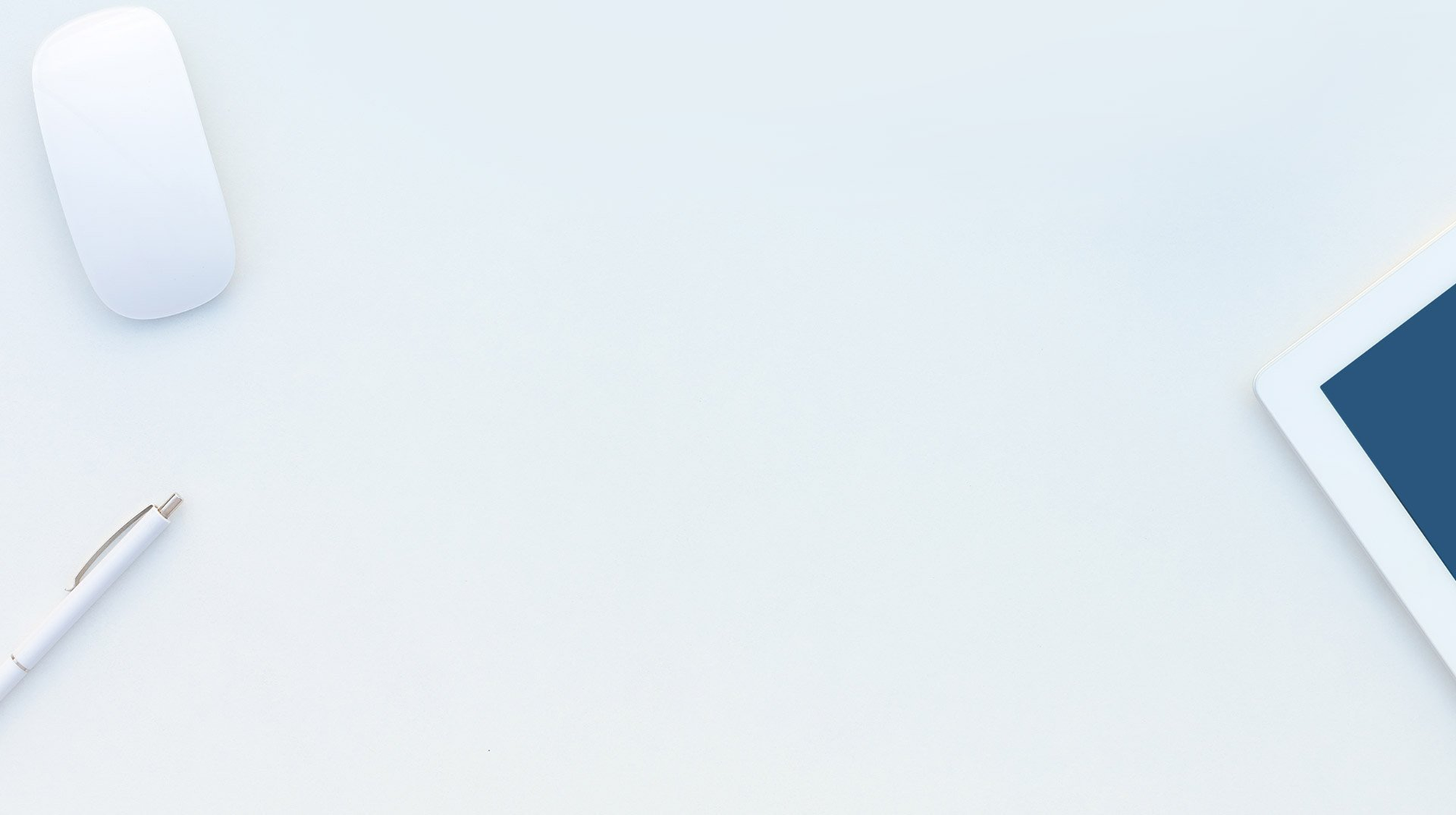 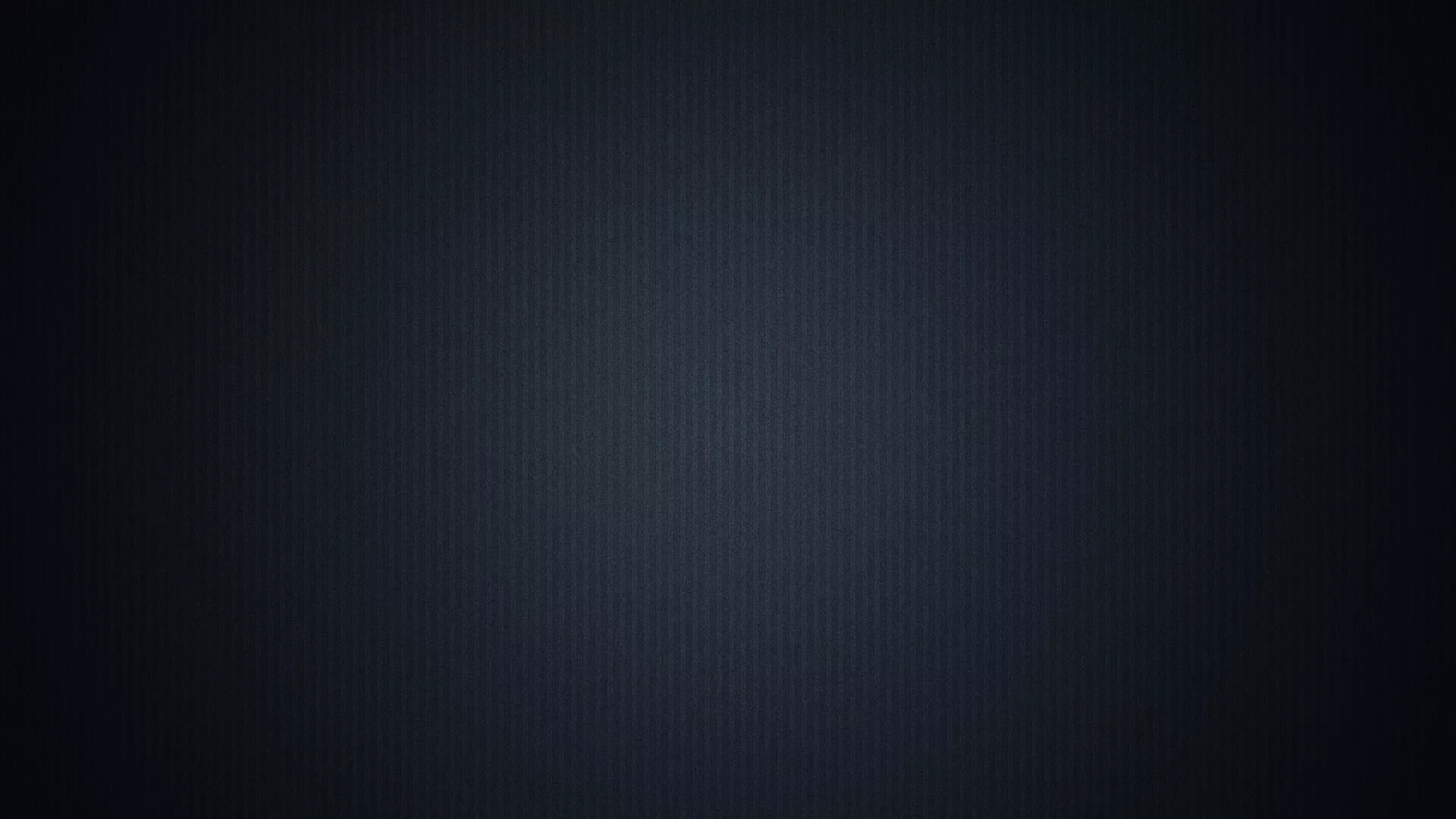 Нормативные документы, регламентирующие проведения итогового сочинения (изложения)
Порядок проведения государственной итоговой аттестации по образовательным программам среднего общего образования, утвержденный приказом Министерства просвещения Российской Федерации и Федеральной службой по надзору в сфере образования и науки от 07.11.2018 года № 190/1512 (зарегистрирован в Минюсте РФ от 10.12.2018 года, рег.№52952);
письмо Федеральной службы по надзору в сфере образования и науки от 18.10.2022  №10-744 «О графике внесения сведений в ФИС и РИС на 2022-2023 учебный год»;
приказ Министерства образования и науки Республики Калмыкия от 07.11.2019 года №1553 «Об утверждении Порядка организации и проведения итогового сочинения (изложения) в выпускных классах организаций, реализующих образовательные программы среднего общего образования на территории Республики Калмыкия»;
приказ Министерства образования и науки Республики Калмыкия от 10.01.2023 года № 23 «Об организации и проведении итогового сочинения (изложения) на территории Республики Калмыкия 1 февраля 2023г»;
методические рекомендации по организации и проведению итогового сочинения (изложения) в 2022-2023 учебном году (приложение к письму Рособрнадзора от 28.10.2022 №04-411.
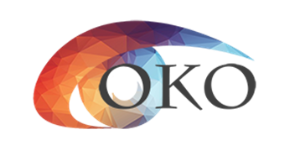 Структура закрытого банка тем итогового сочинения
Образец комплекта тем итогового сочинения
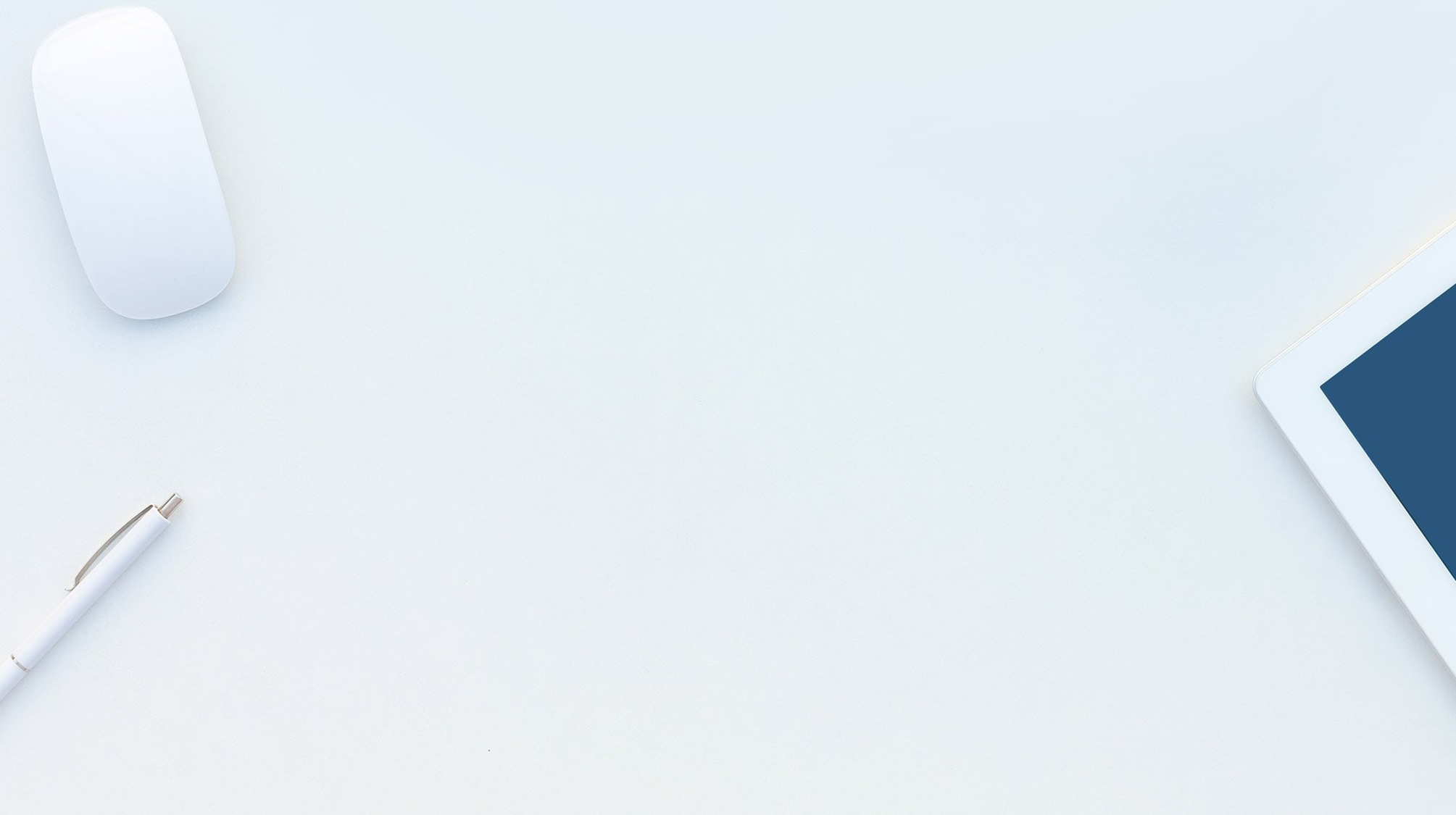 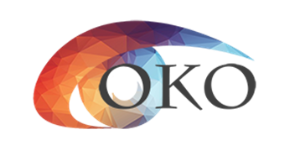 Итоговое сочинение (изложение) как условие допуска к ГИА
Выпускники текущего года, экстерны
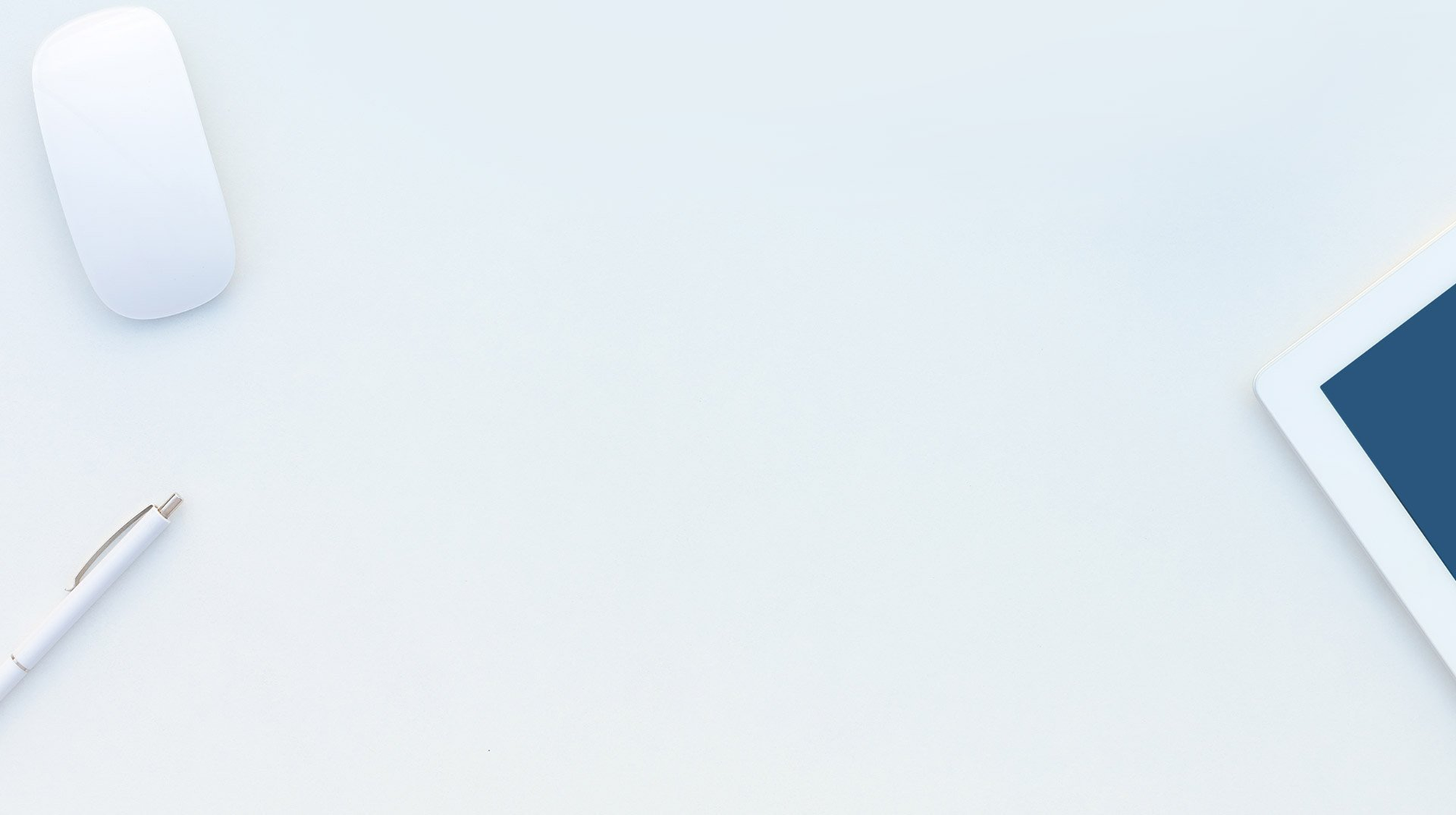 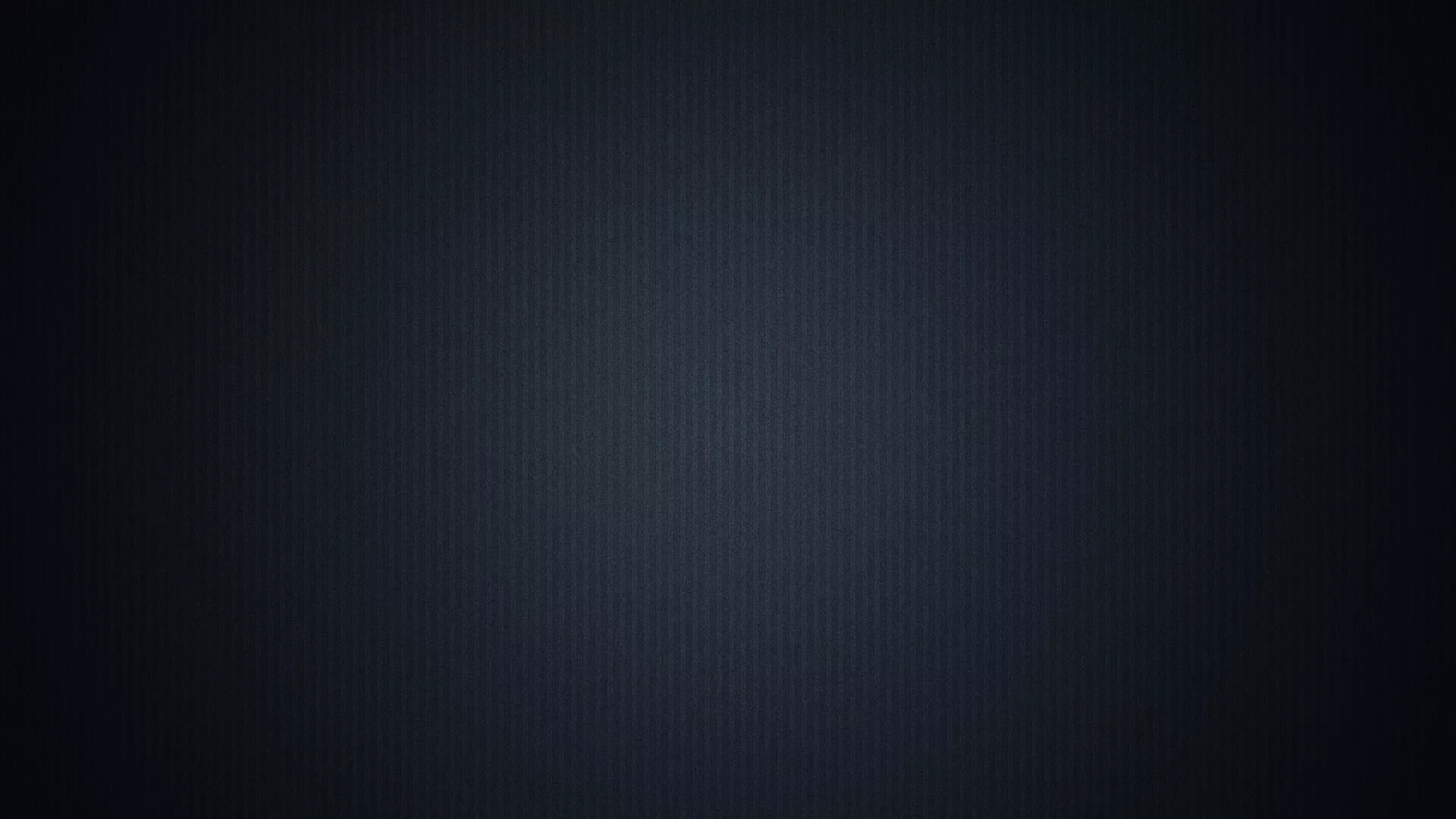 Использования результатов итогового сочинения при приеме на обучение по программам бакалавриата и специалитета в образовательные организации высшего образования
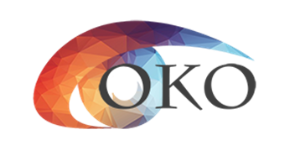 Выпускники прошлых лет, обучающиеся СПО, лица, получающие среднее общее образование в иностранных организациях, осуществляющих образовательную деятельность, лица со справкой об обучении.
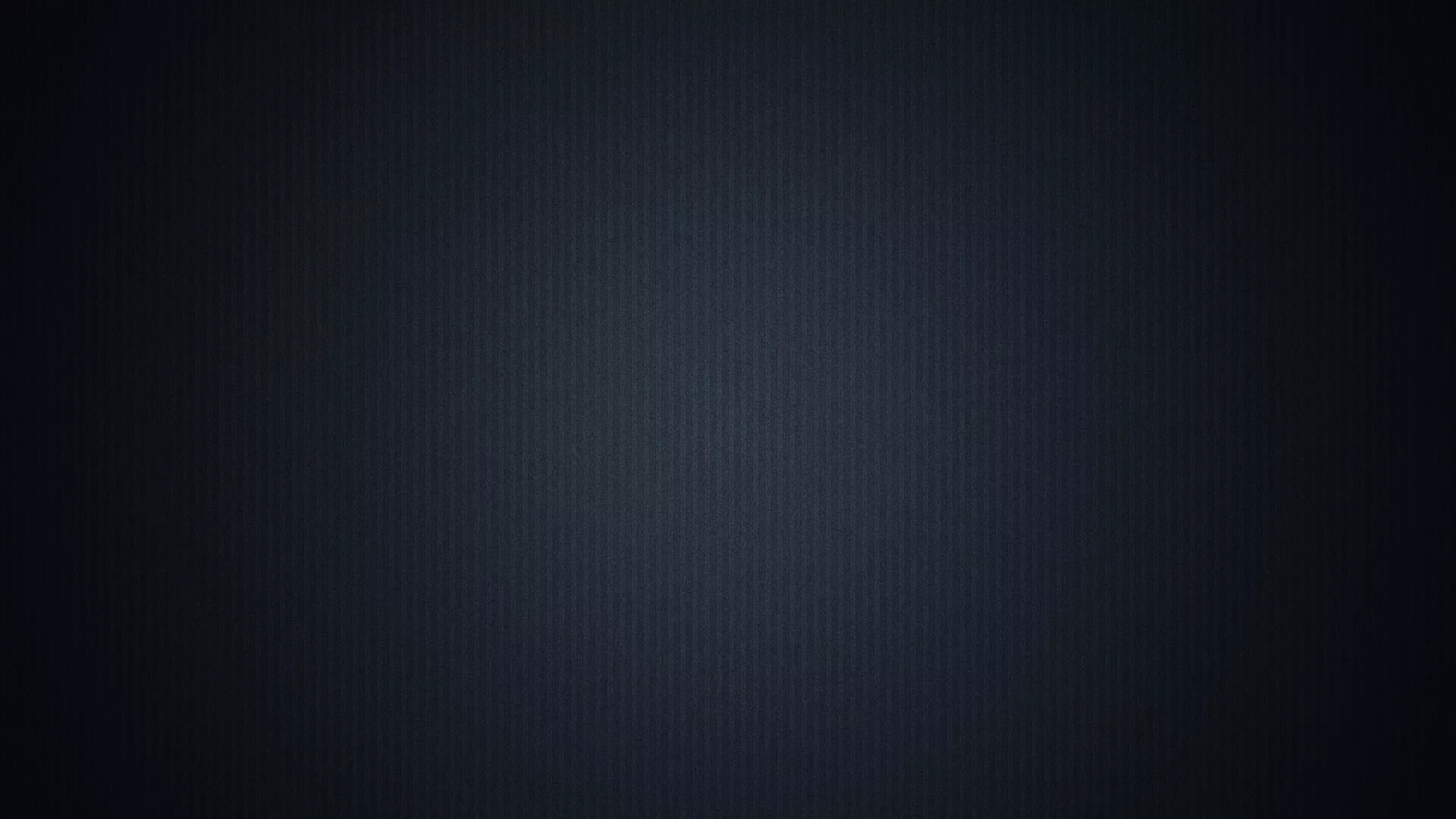 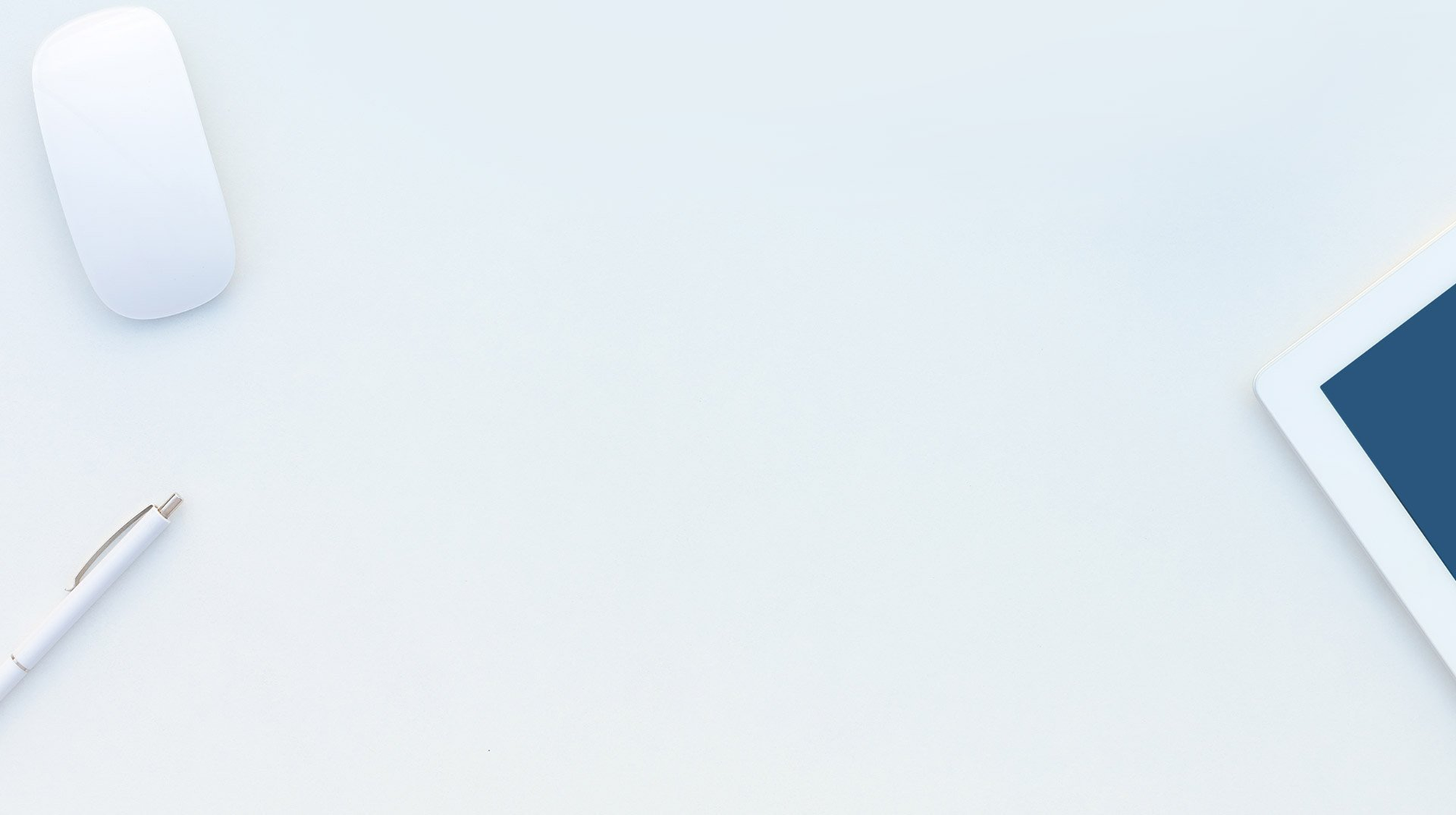 Изложение  вправе  писать
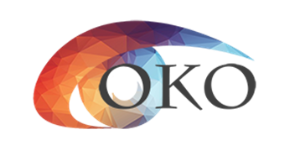 Обучающиеся по
состоянию
здоровья  на дому
Обучающиеся с  ОВЗ
Дети-  инвалиды
Обучающиеся  специальных  учебно-
воспитательных
учреждений
закрытого
типа
Обучающиесяв учреждениях, исполняющих наказание в виде лишения свободы
Инвалиды
Обучающиеся  по состоянию  здоровья в  ОО, проводящих
лечебные, реабилитационные и оздоровительные мероприятия
Сроки написания итогового сочинения (изложения) 
в 2022-2023 учебном году
Все категории лиц,  имеющие право написания итогового
сочинения (изложения)
Выпускники прошлых лет, выпускники, ОО профессионального образования, имеющие документ об  образовании, подтверждающий получение среднего  общего образования, категории лиц повторно допущенные к написанию итогового сочинения (изложения)
Продолжительность итогового сочинения (изложения) составляет 
3 часа 55 минут (235 минут).
Для детей с ОВЗ, детей-инвалидов, инвалидов продолжительность написания итогового сочинения (изложения) увеличивается на 1,5 часа.
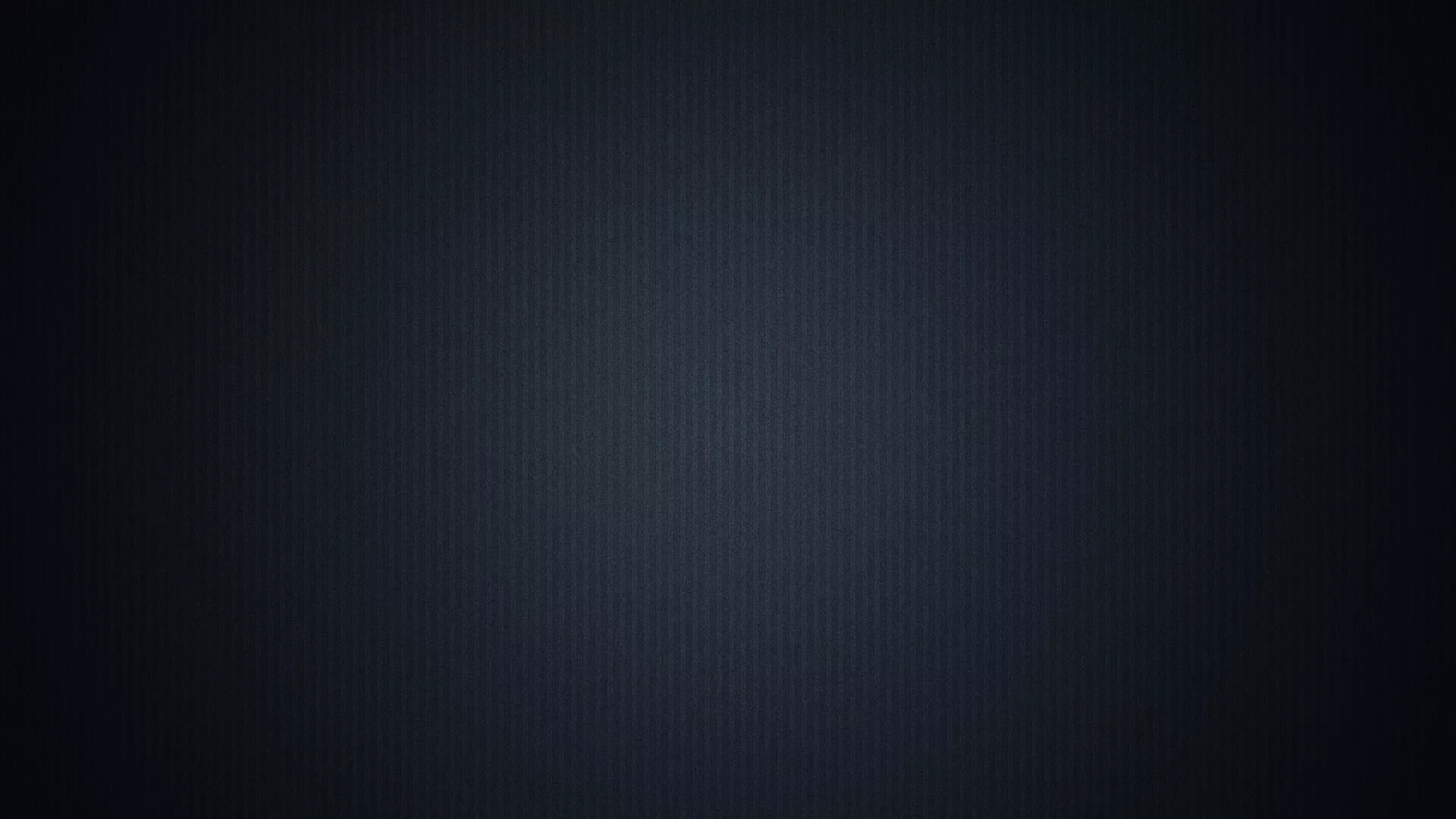 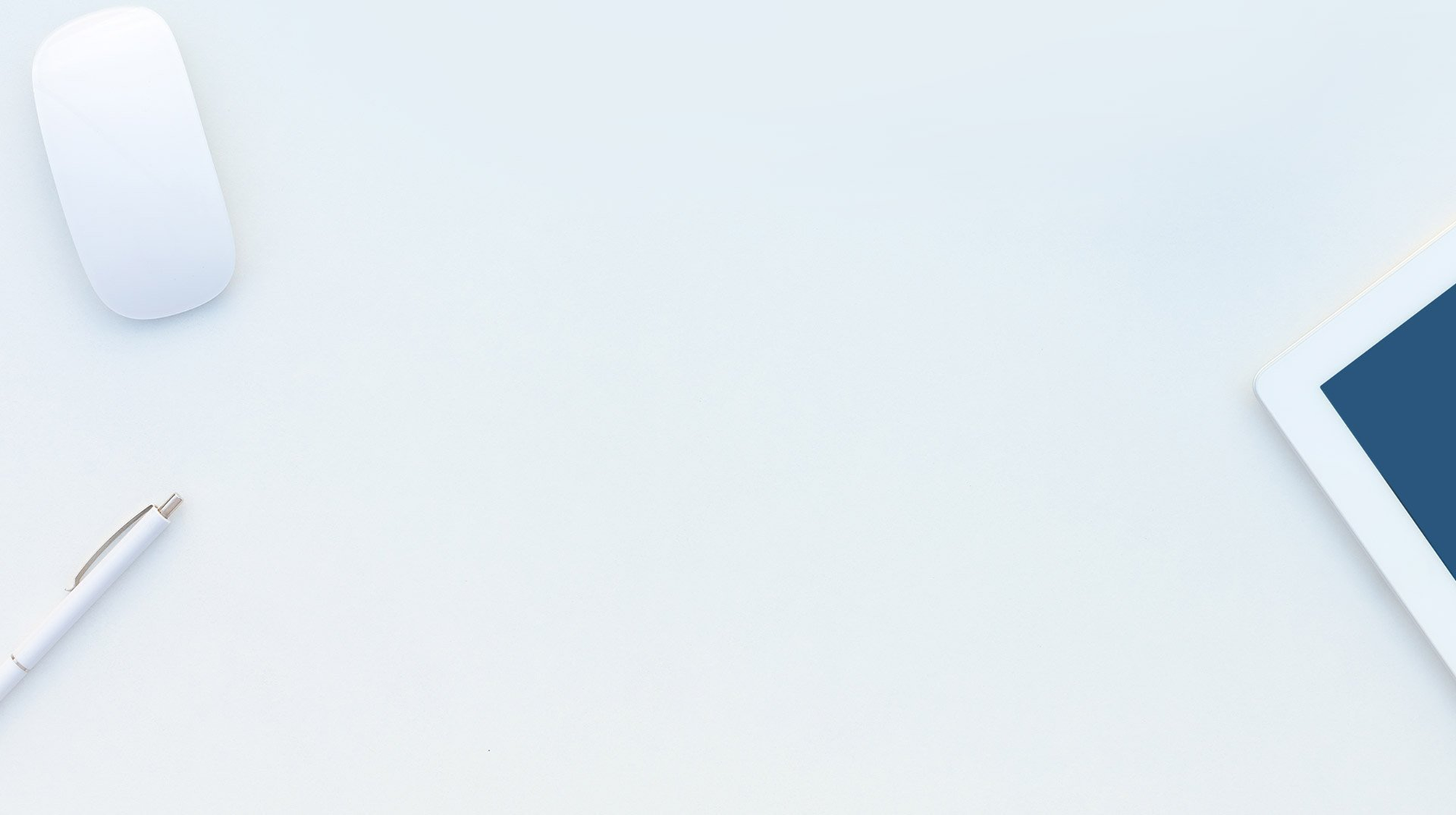 22 пункта проведения итогового сочинения (изложения). 

1484 участников. 

из них выпускников текущего года – 1468 человек, 
                                  обучающихся СПО - 16 человек.
 
сочинение - 1458 человек
изложение - 26 человек.
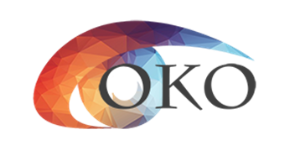 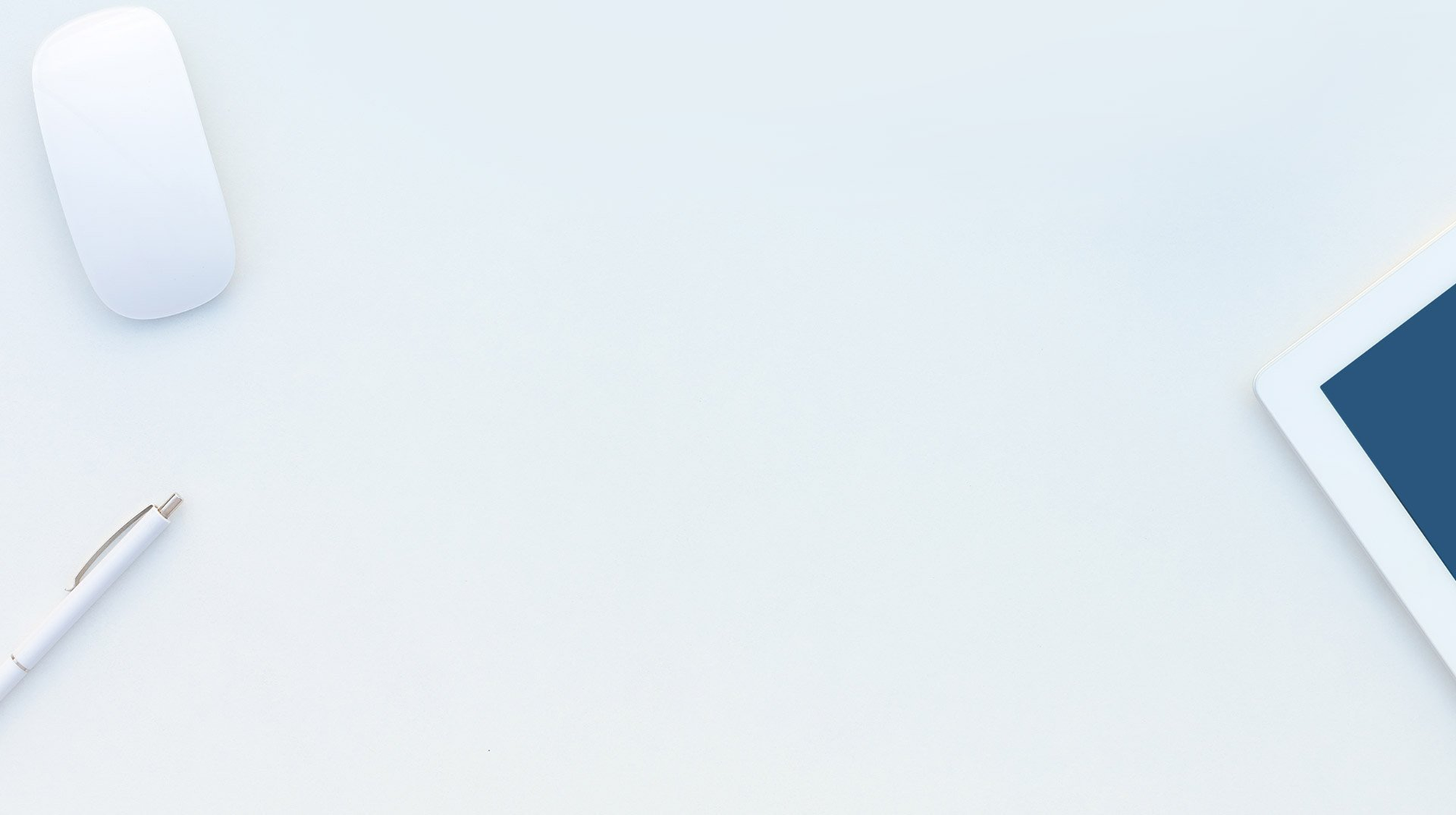 Повторный допуск написанию итогового сочинения (изложения):

обучающиеся XI (XII) классов, экстерны, получившие неудовлетворительный результат («незачет»);

обучающиеся XI (XII) классов, экстерны, удаленные за нарушение Порядка проведения;

не явившиеся на итоговое сочинение (изложение) по уважительным причинам (болезнь или иные обстоятельства), подтвержденным документально;

не завершившие написание итогового сочинения (изложения) по уважительным причинам (болезнь или иные обстоятельства), подтвержденным документально.
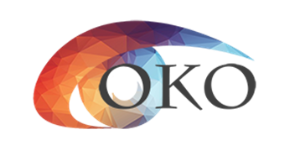 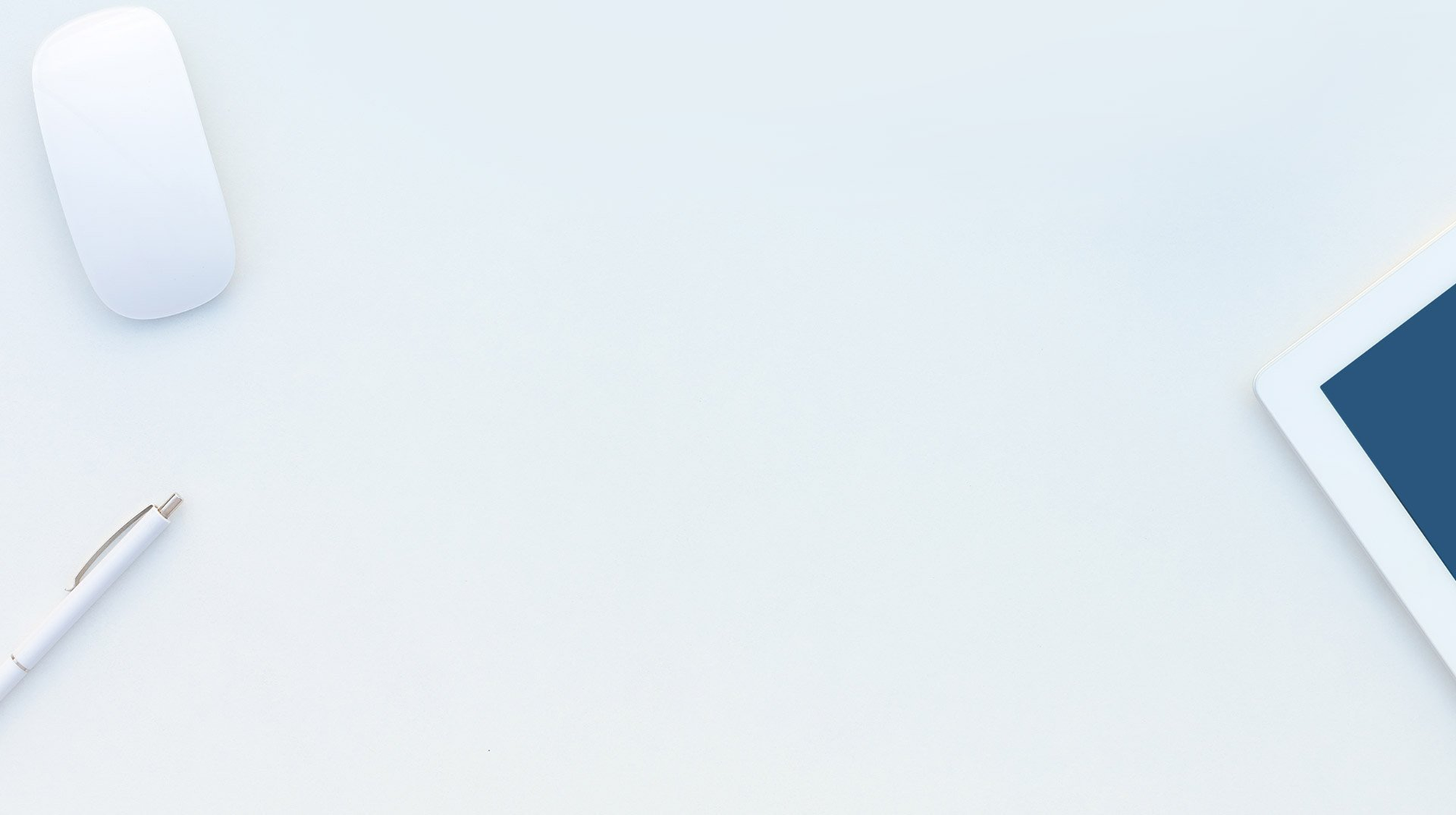 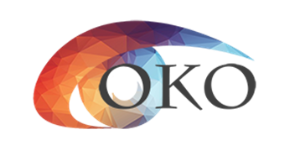 Важно! 

Копирование бланков итогового сочинения (изложения) при нехватке распечатанных бланков итогового сочинения (изложения) в местах проведения итогового сочинения (изложения) запрещено, так как все бланки имеют уникальный код работы и распечатываются посредством специализированного программного обеспечения.
Комплекты тем итогового сочинения за 15 минут до проведения итогового сочинения по местному времени размещаются на портале по адресу topic.rustest.ru, ссылка на данный ресурс также размещается на официальном сайте ФГБУ «ФЦТ» (rustest.ru)
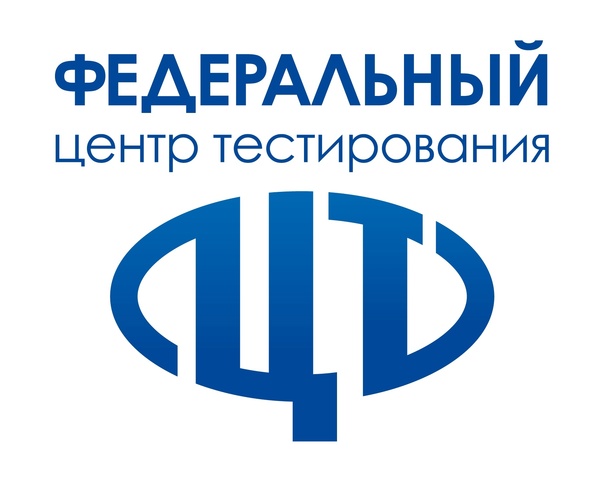 Состав лиц привлекаемых к проведению итогового сочинения (изложения)
- руководитель образовательной организации или уполномоченное им лицо;
   - член комиссии - технический специалист;
   - члены комиссии, участвующие в организации  проведения итогового сочинения (изложения);
   - члены комиссии дежурные, контролирующие соблюдение порядка проведения сочинения (изложения) вне кабинетов;
   - медицинские работники, ассистенты.
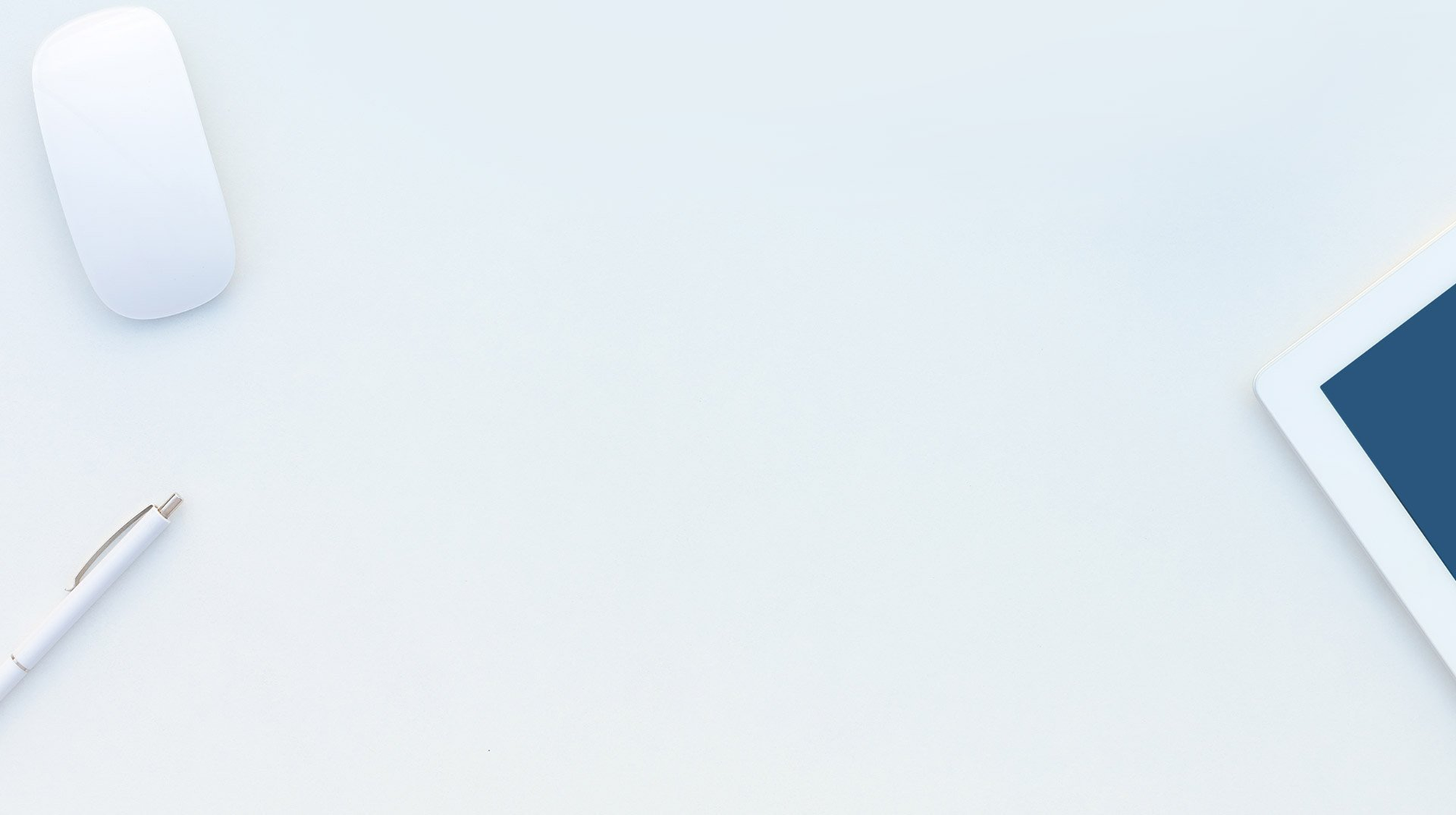 Члены комиссии по проведению итогового сочинения (изложения) выдают участникам итогового сочинения (изложения):
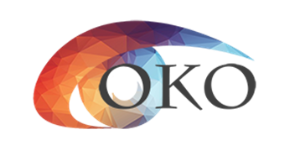 бланки регистрации, бланки записи; 
листы бумаги для черновиков;
орфографические словари (для участников сочинения);
орфографические и толковые словари (для участников итогового изложения); 
инструкции для участников итогового сочинения (изложения).
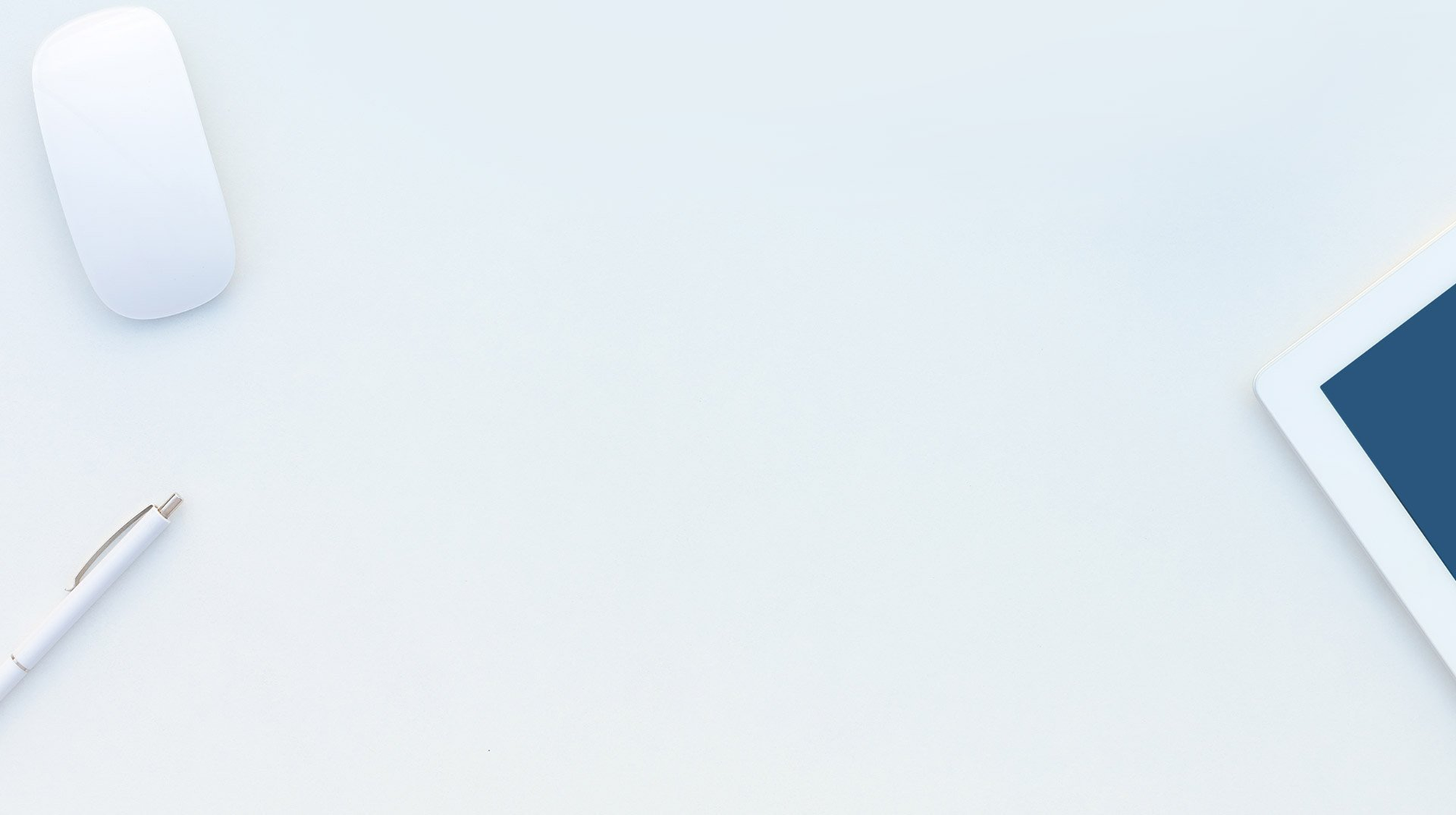 Вход участников итогового сочинения (изложения) в места проведения начинается 
с 9.00 ч.
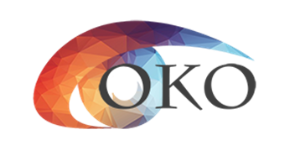 Начало итогового сочинения (изложения) в 10.00 ч.
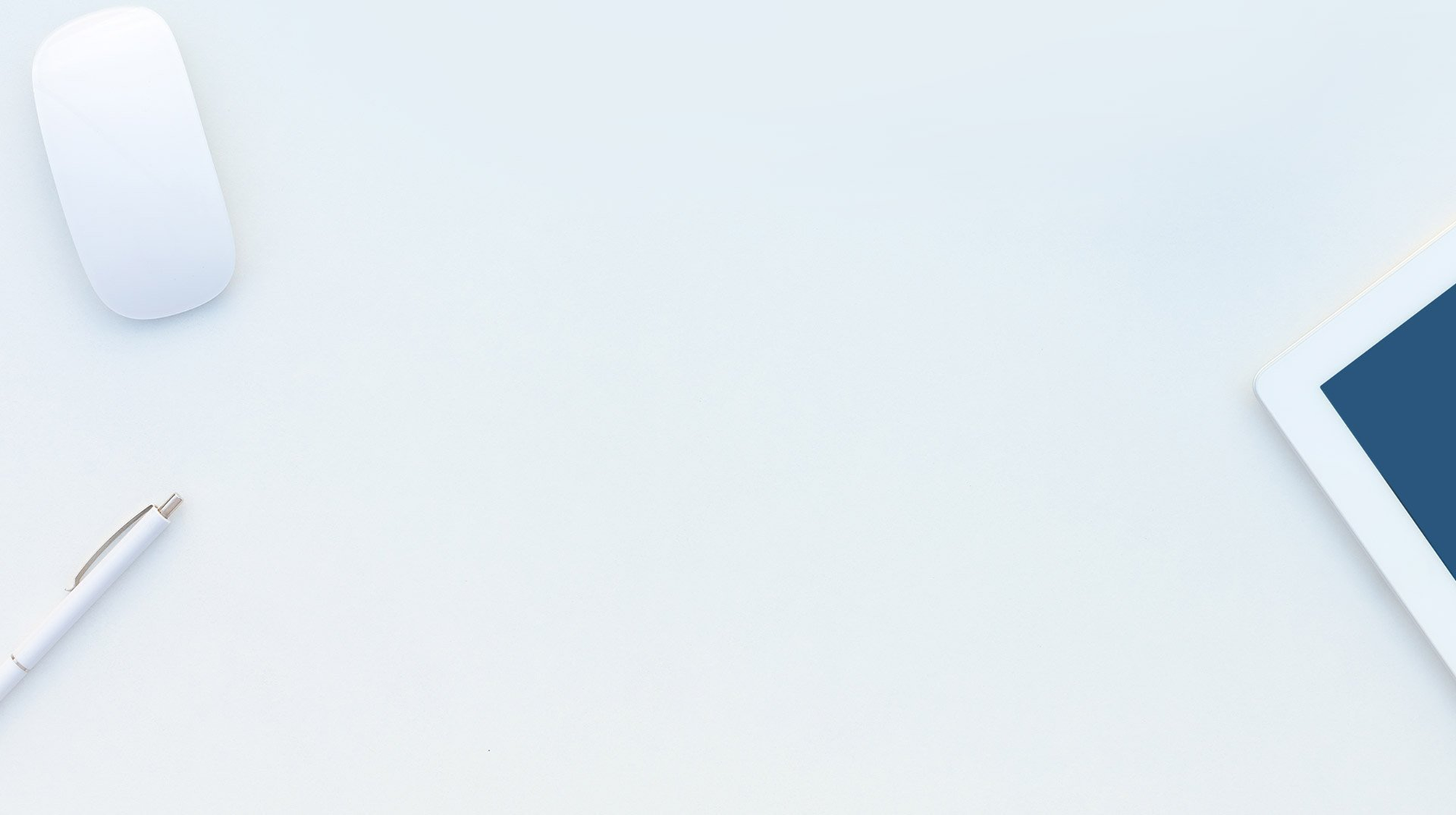 Участники рассаживаются в произвольном порядке (по одному человеку за рабочий стол)
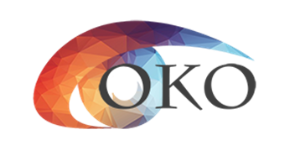 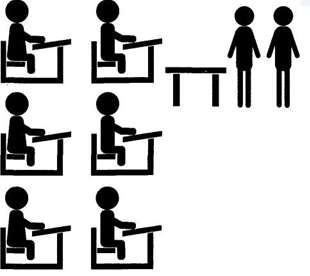 Участник процедуры имеет право иметь на рабочем месте
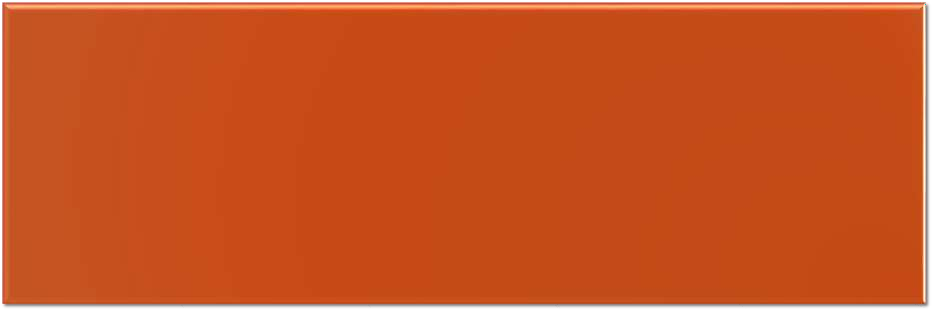 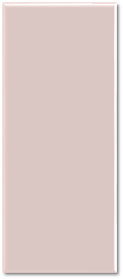 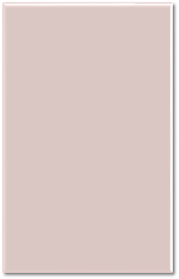 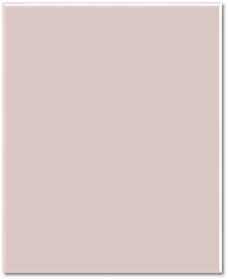 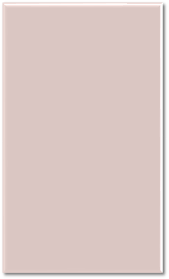 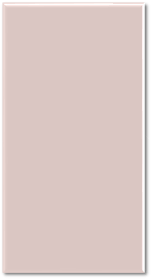 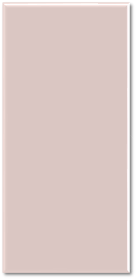 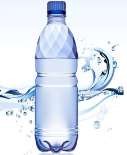 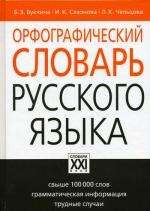 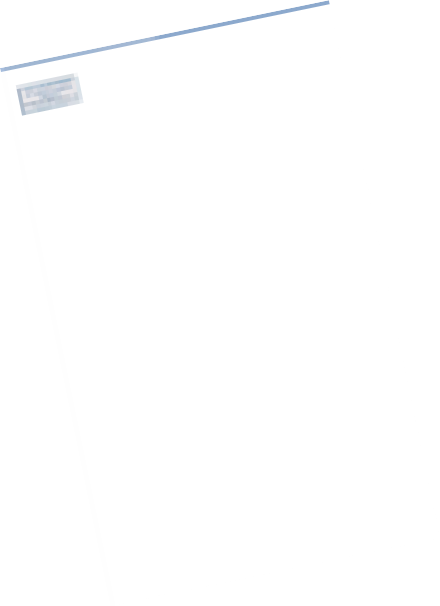 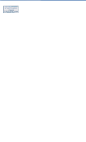 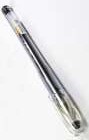 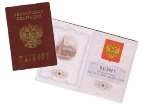 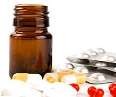 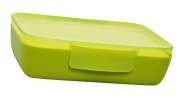 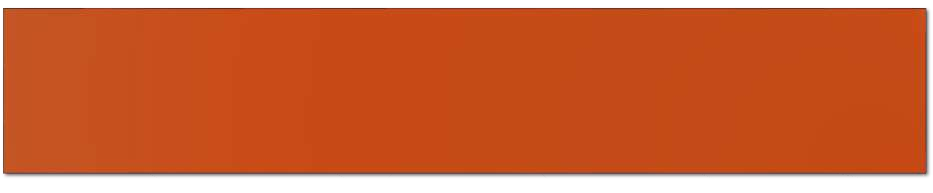 Внимание! Запрещено иметь при себе средства связи, фото,  аудио, видеоаппаратуру и иные средства хранения и передачи  информации, справочные и литературные материалы,  письменные заметки
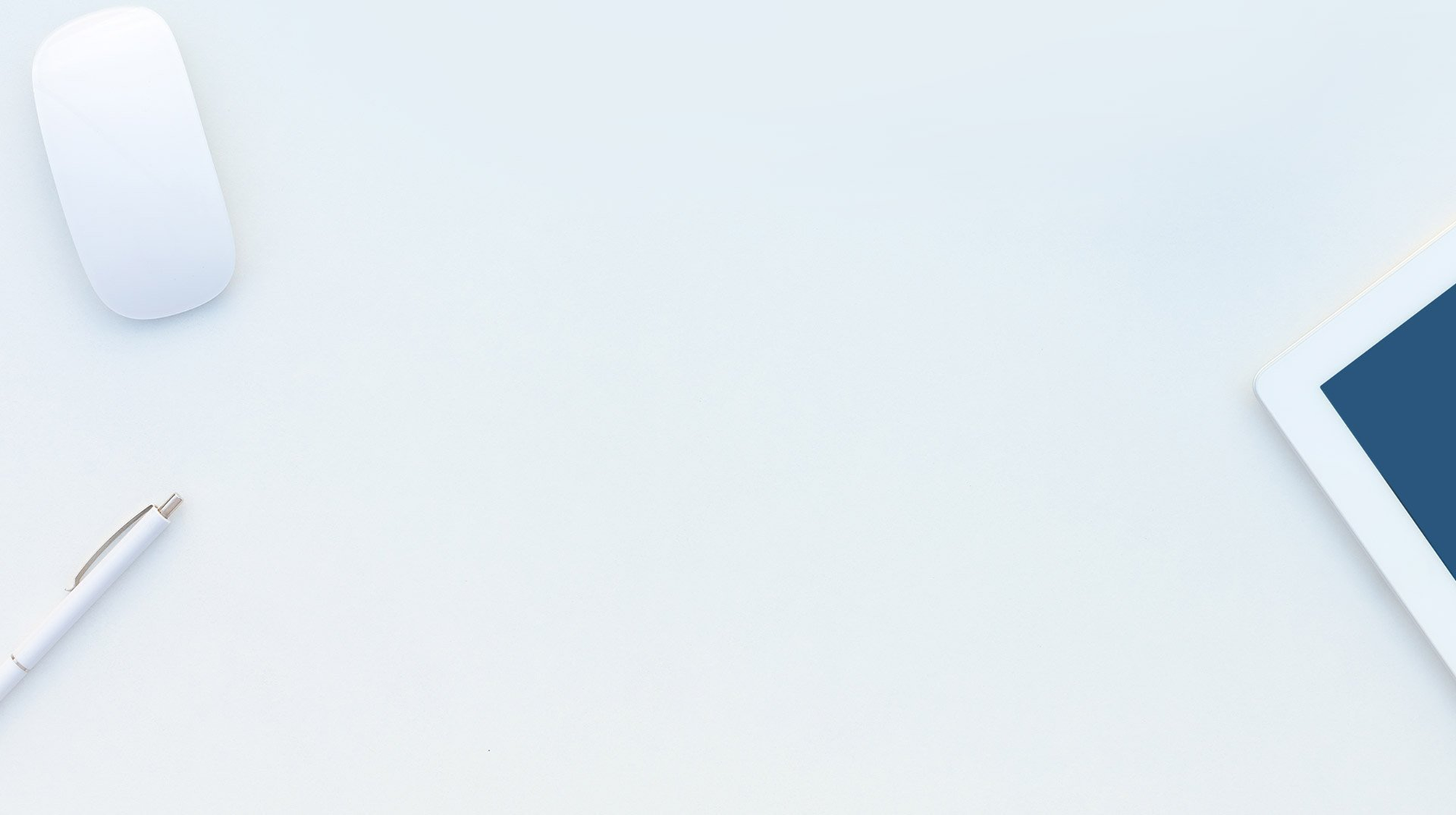 За 30 минут и за 5 минут до окончания итогового сочинения (изложения) члены комиссии по проведению итогового сочинения (изложения) сообщают участникам итогового сочинения (изложения) о скором завершении написания итогового сочинения (изложения) и о необходимости перенести написанные сочинения (изложения) из листов бумаги для черновиков в бланки записи (в том числе в дополнительные бланки записи).
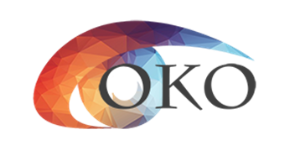 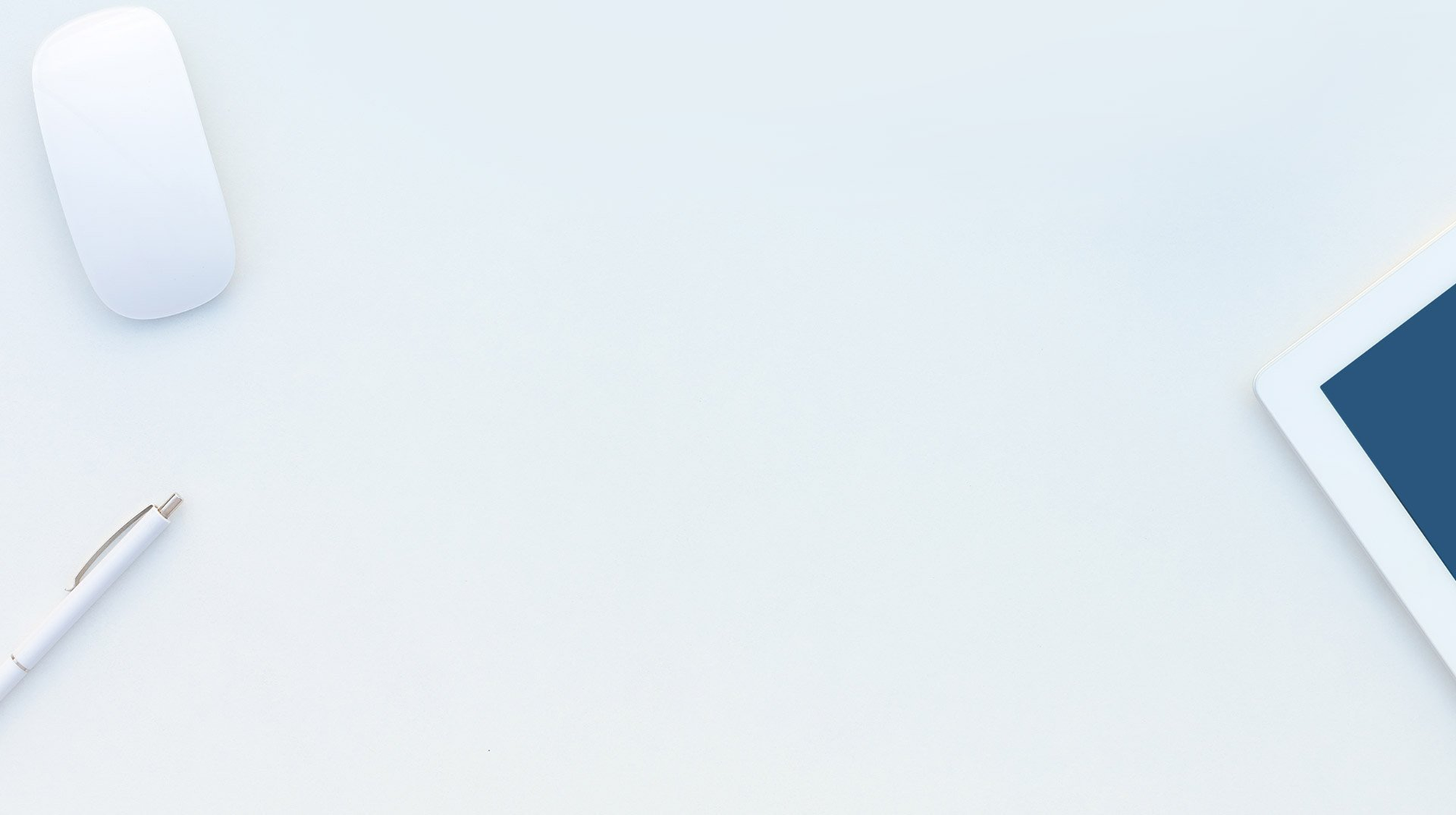 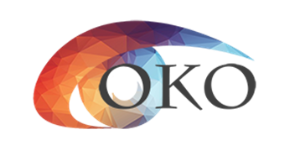 Ознакомление обучающихся, выпускников прошлых лет с результатами итогового сочинение (изложения) необходимо обеспечить не позднее:

21 декабря 2022г.;
15 февраля 2023г.;
15 мая 2023г.
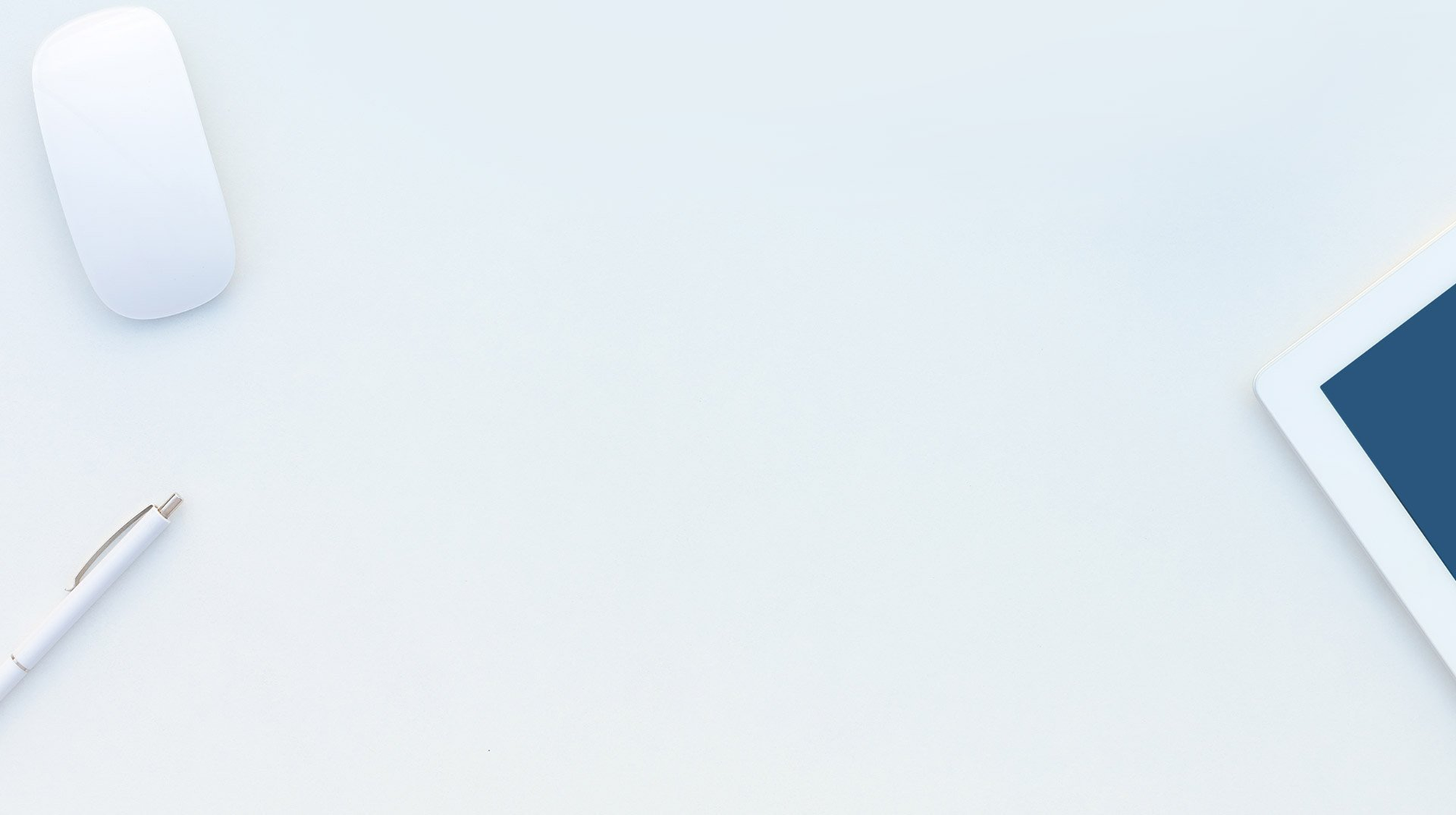 в пункт 2.5. «Ознакомление с результатами итогового сочинения (изложения), срок действия итогового сочинения и предоставление итогового сочинения в образовательные организации высшего образования в качестве индивидуального достижения», так исключены:
-  подпункт 2.5.3.
«Итоговое сочинение в случае предоставления его при обучении по программам бакалавриата и программам специалитета действительно в течение четырех лет, следующих за годом написания такого сочинения»;
- абзац 2 подпункта 2.5.4.
«Лица, перечисленные в подпункте 2.1.2. настоящих Методических рекомендаций изъявившие желание повторно участвовать в написании итогового сочинения, вправе предоставить в образовательные организации высшего образования итоговое сочинение только текущего года, при этом итоговое сочинение прошлого года аннулируется».
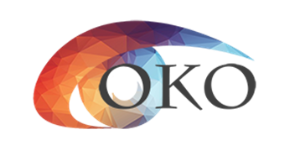 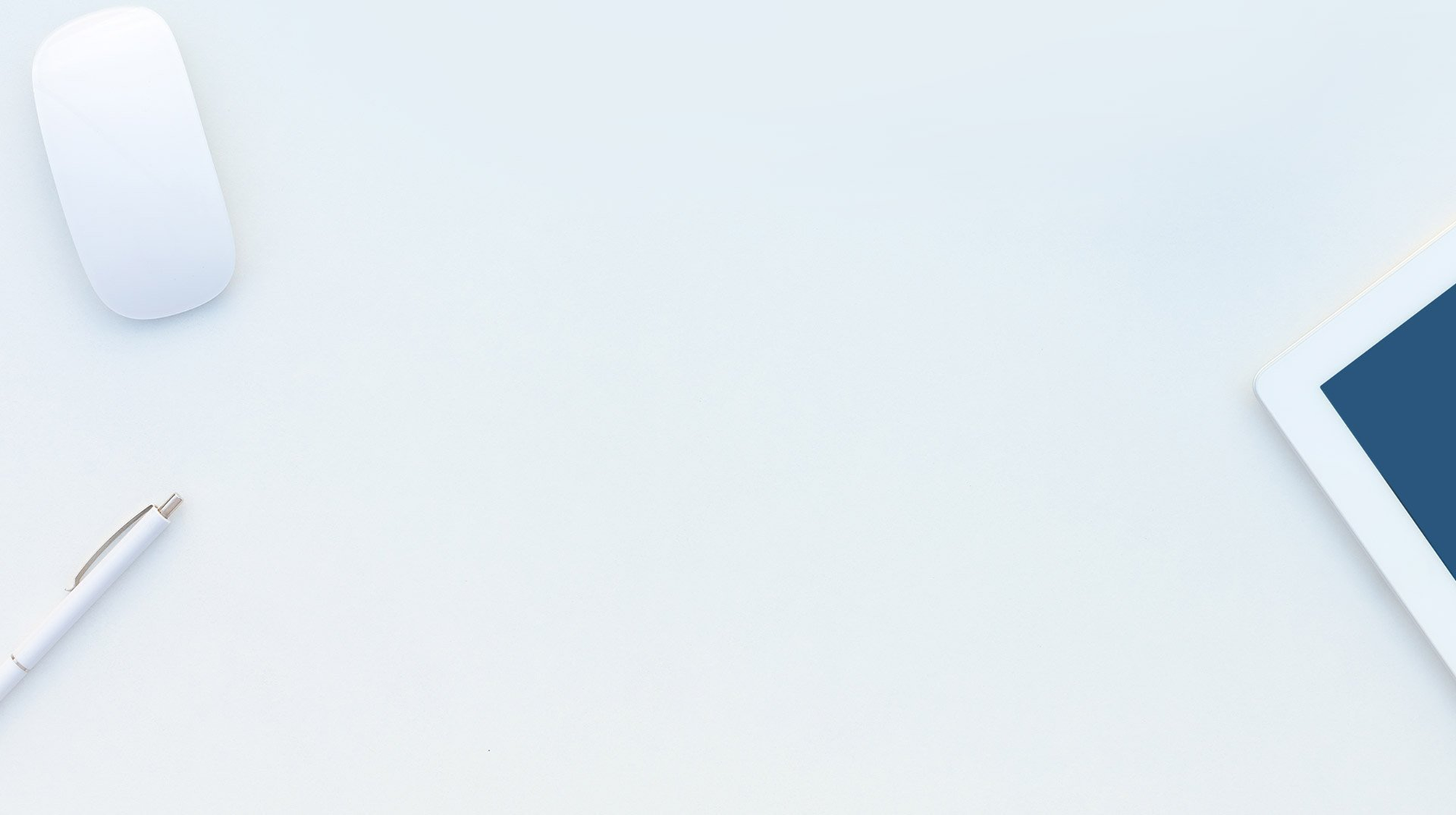 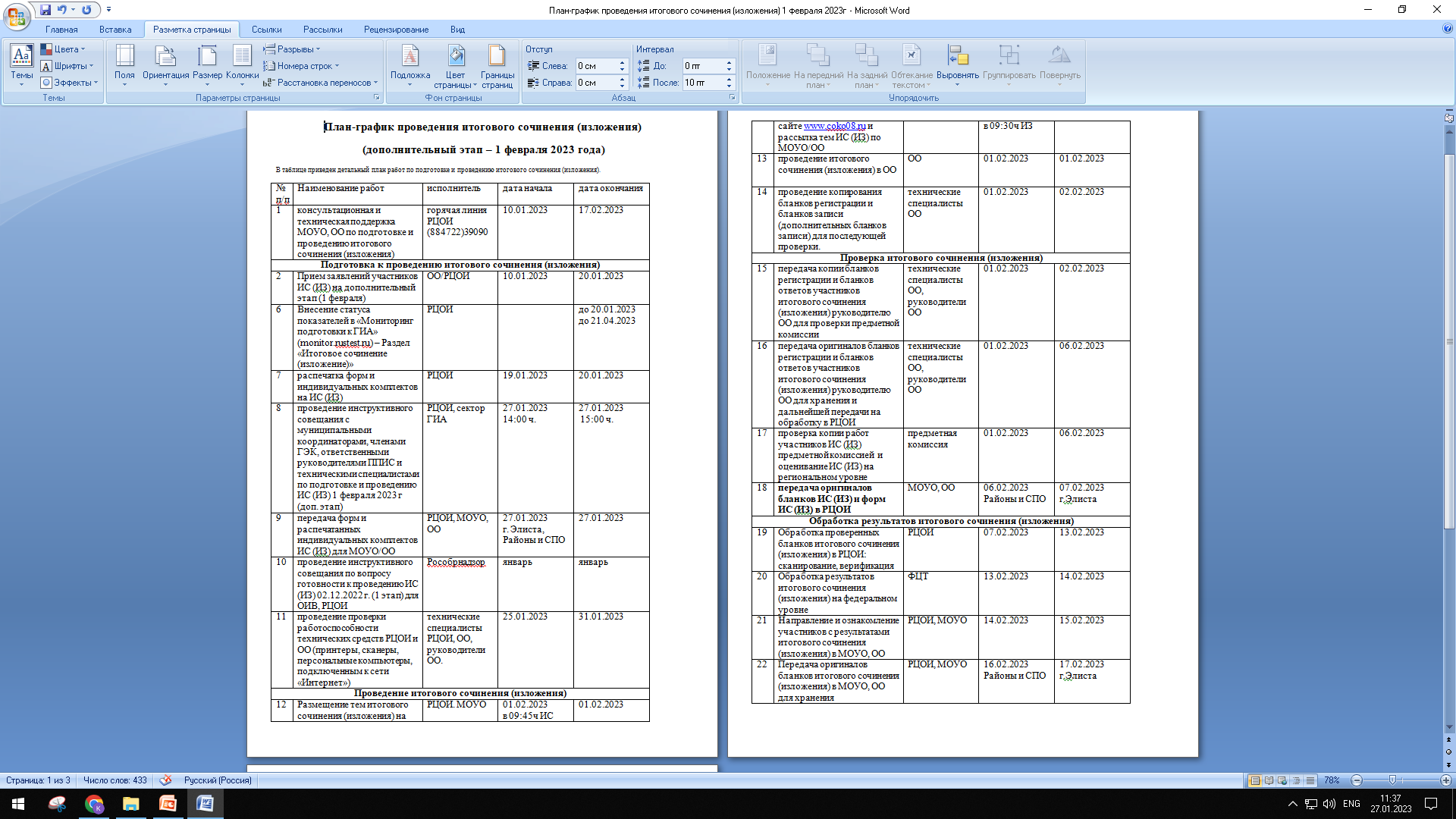 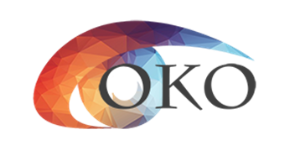 coko08.ru
Раздел ГИА
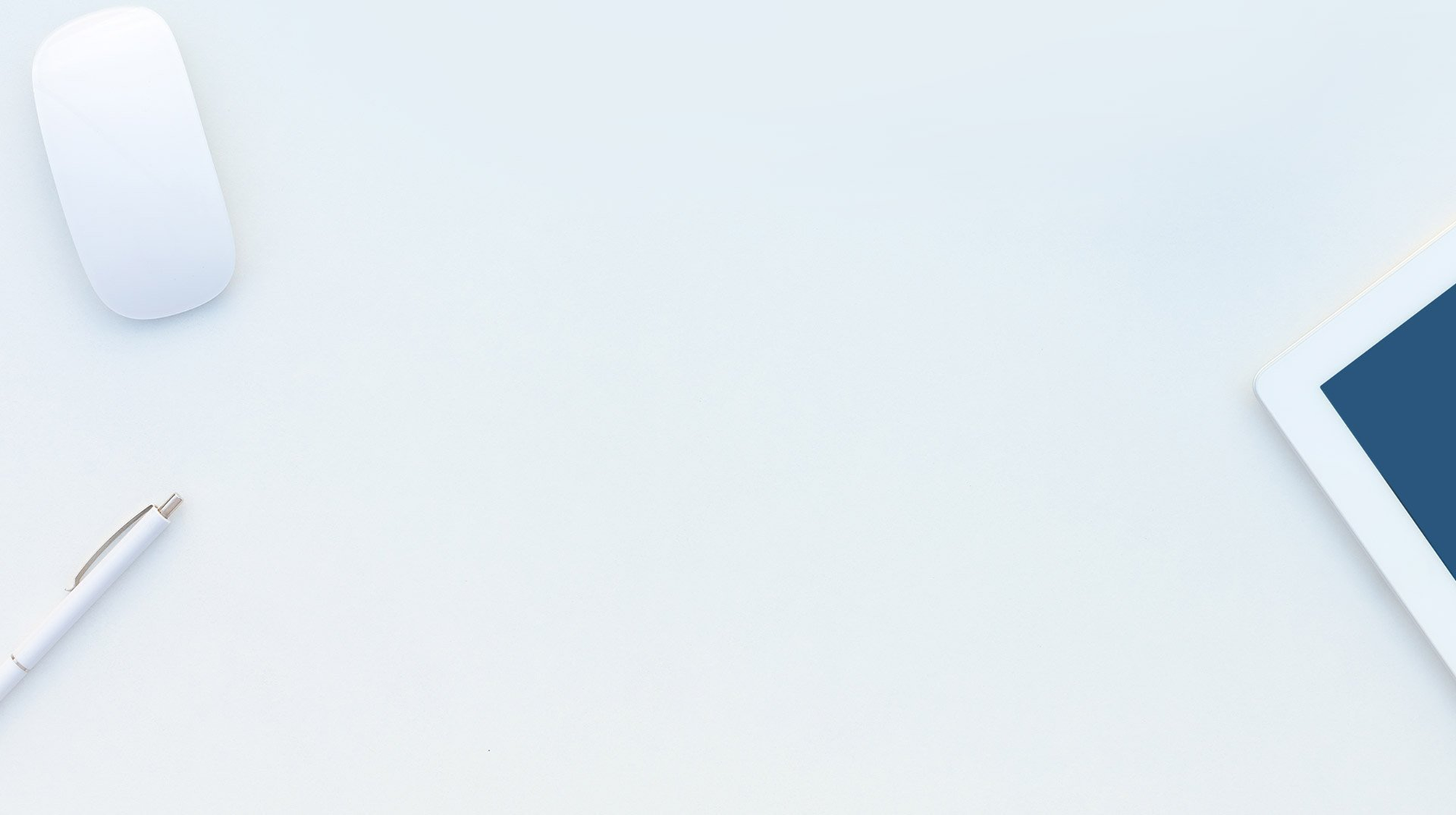 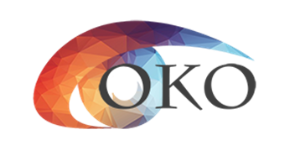 САЙТ: COKO08.RU

ЭЛ.ПОЧТА:
Контактная
информация
COKO08@MAIL.RU

ТЕЛ: 8(84722)39090